Niagara-on-the-lake
Agenda
A
Niagara on the lake heritage district
Neob lavender boutique
Go to Trius Winery
Paddle Queens royal park 
Outlet
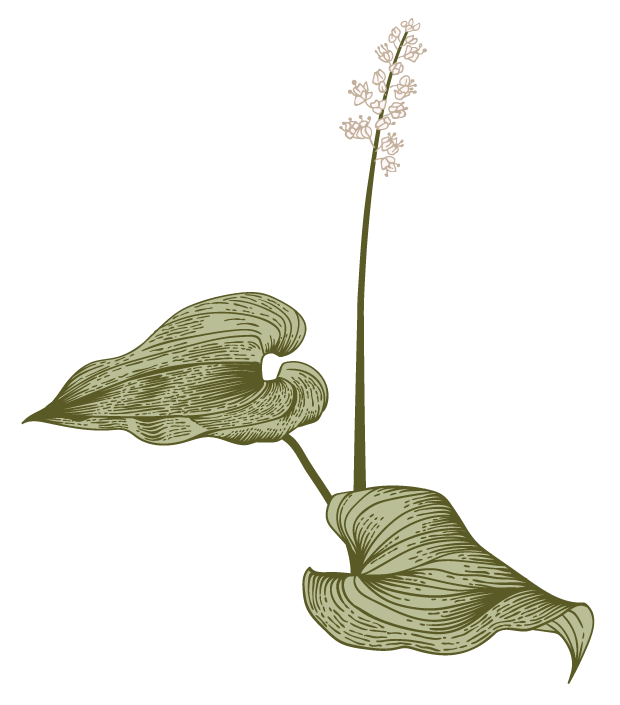 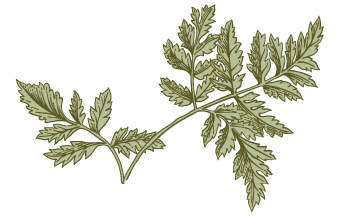 Presentation title
2
Morning
VIA
Niagara on the lake heritage district
Lavender farm
Take VIA Train to Niagara falls ®  
At 8:20-10:20
Take pic in front of tower
Take pic in front of Prince whales of hotel & afternoon tea
11:00-12
Visit lavender farm nearby
Take pics in the farm alley
Eat cows ice cream
12-1
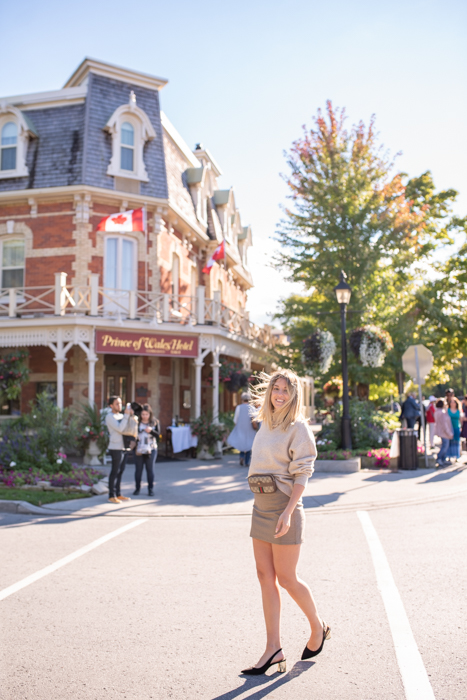 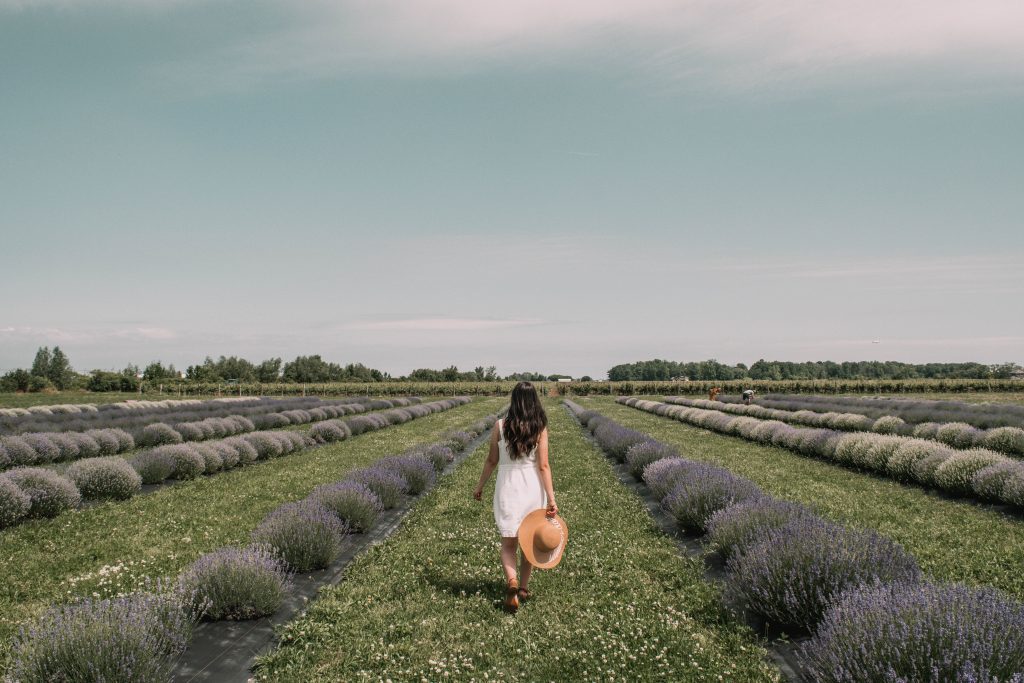 Presentation title
3
Afternoon
Paddle Niagara
Trius Winery
Outlet
Get the paddle boat ®
Take pics in water
Go to gazebo
1-2
Online ticket ® take uber here
Take pics
Have dinner here
3-4
Take pic in patio
Look around
Uber

Go back to via by 5:30
Take bus 12
4-5
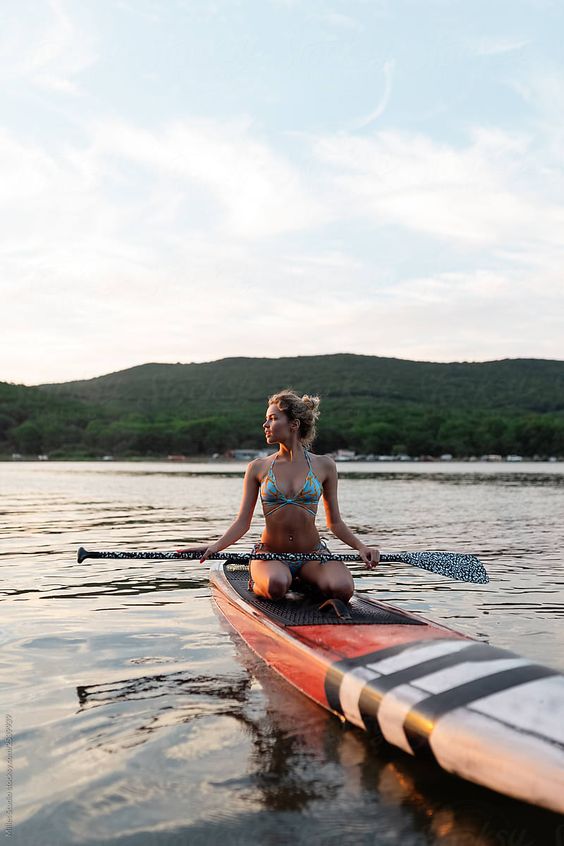 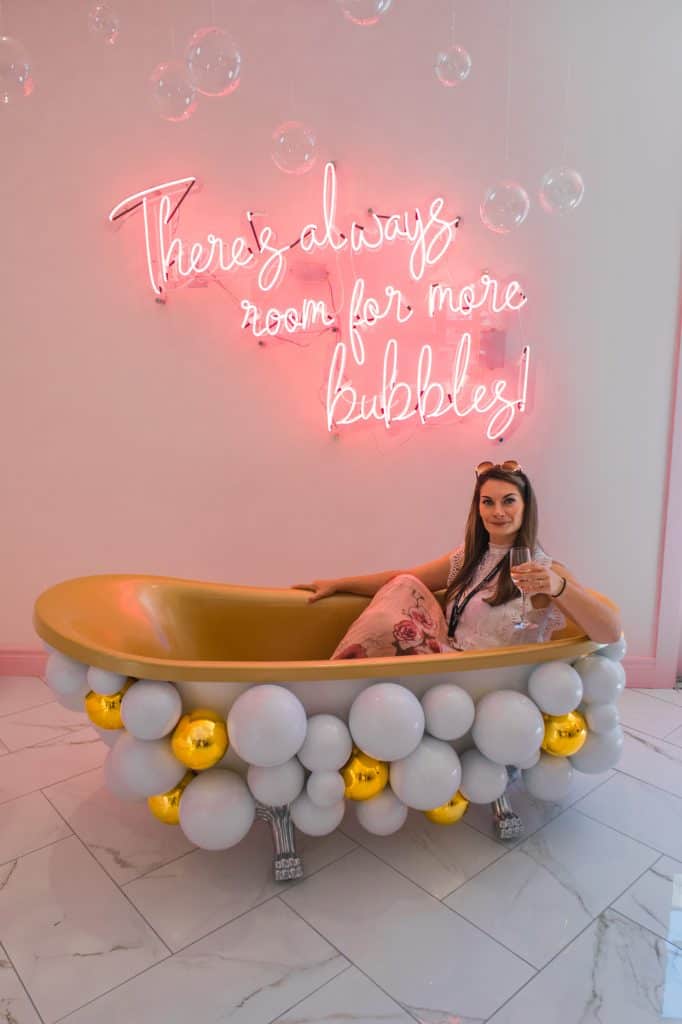 Presentation title
4